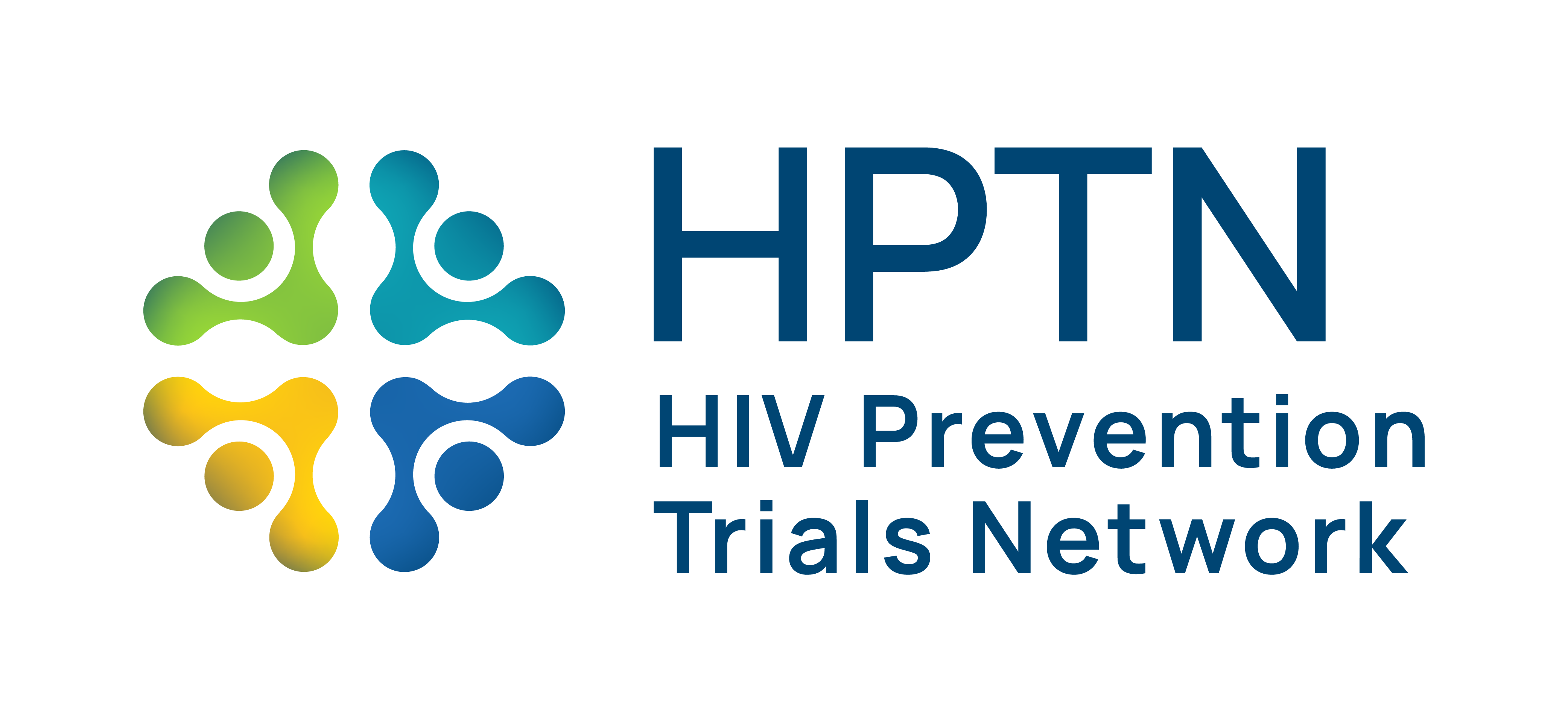 Insert the title of your poster here. Insert the title of your poster here. Insert the title of your poster here. Insert the title of your poster here. Insert the title of your poster here.
Author 1 First Name Middle Initial Last Name1, Author 2 First Name Middle Initial Last Name 2, Author 3 First Name Middle Initial Last Name 3 for the Research Group Name (Bold presenting author’s name)
1Institution 1 Name, City, State (if US), Country, 2Insittution 2 Name, City, Country, 3Institution 3 Name, City, Country
BACKGROUND
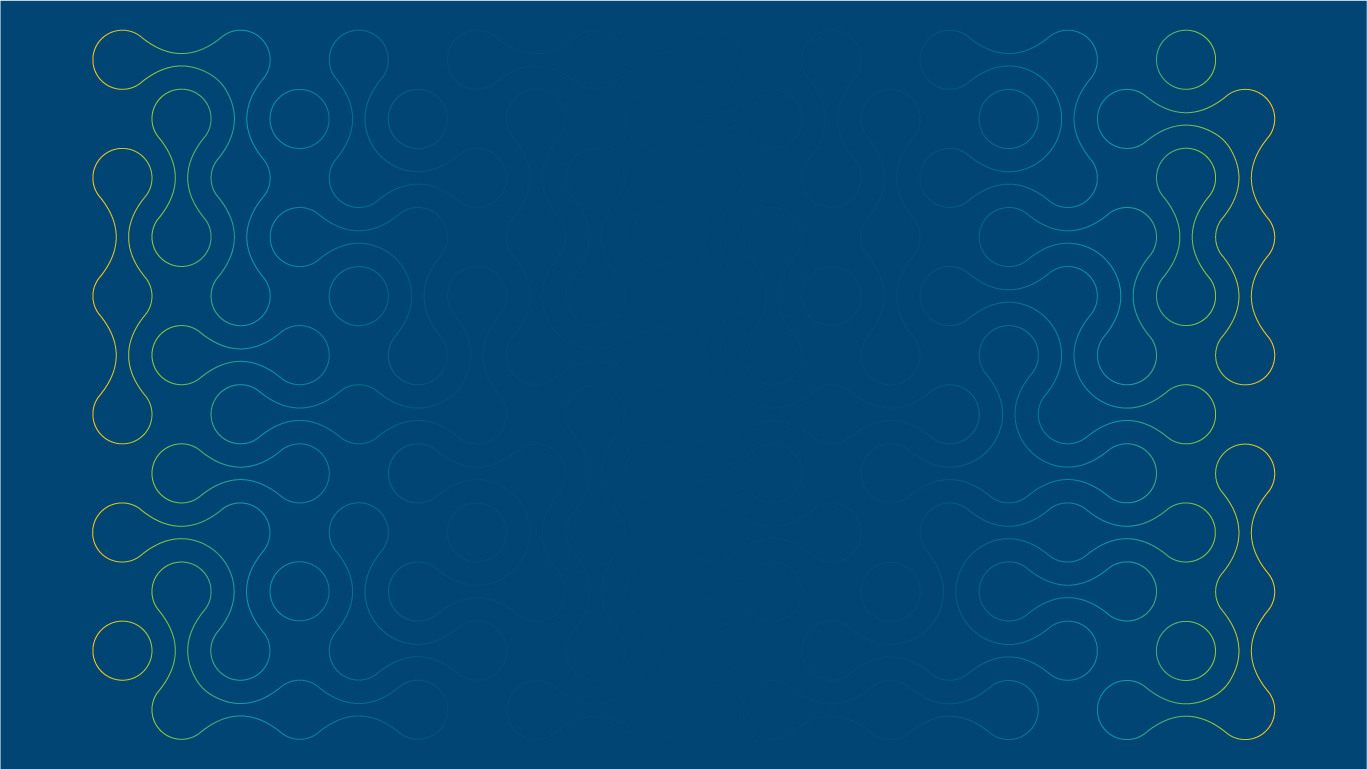 Place the main finding of your study in this shaded box to give attendees a quick understanding of the study. Emphasize important words with bold or italic font.
Lorem ipsum id sollicitudin. dolor sit amet, consectetur adipiscing elit. Maecenas a massa urna. Nunc vitae mauris metus. Mauris consequat nibh est, at tempor sem. Phasellus eget sapien sit amet purus suscipit blandit at quis leo. Class aptent taciti sociosqu ad litora torquent per conubia nostra, per inceptos himenaeos. 

Sed gravida risus sed metus imperdiet a auctor turpis aliquam. Aliquam molestie risus in sapien mollis vel venenatis erat ullamcorper. Suspendisse sit amet lectus vitae ligula fringilla adipiscing. Vivamus nisl lorem, aliquam at malesuada in, pharetra nec nulla. In convallis feugiat libero id sodales. Etiam a dictum lectus. Aliquam tempor condimentum leo:

Sed gravida risus sed metus imperdiet a auctor turpis aliquam. Aliquam molestie risus in sapien mollis vel venenatis erat ullamcorper. Suspendisse sit amet lectus vitae ligula fringilla adipiscing. Vivamus nisl lorem, aliquam at malesuada in, pharetra nec.
RESULTS
Image 3: 
Information about graphic can go here
Image 1: 
Information about graphic can go here
Image 2: 
Information about graphic can go here
Lorem ipsum dolor sit amet, consectetur adipiscing elit. Maecenas a massa urna. Nunc vitae mauris metus. Mauris consequat nibh est, at tempor sem. Phasellus eget sapien sit amet purus suscipit blandit at quis leo. Class aptent taciti sociosqu ad litora torquent per conubia nostra, per inceptos himenaeos. 

Lorem ipsum dolor sit amet, consectetur adipiscing elit. Maecenas a massa urna. Nunc vitae mauris metus. Mauris consequat nibh est, at tempor sem. Phasellus eget sapien sit amet purus suscipit blandit at quis leo. Class aptent taciti sociosqu ad litora torquent per conubia nostra, per inceptos himenaeos. 

Lorem ipsum dolor sit amet, consectetur adipiscing elit. Maecenas a massa urna. Nunc vitae mauris metus. Mauris consequat nibh est, at tempor sem. Phasellus eget sapien sit amet purus suscipit blandit at quis leo. Class aptent taciti sociosqu ad litora torquent per conubia nostra, per inceptos himenaeos.
Photo, Graphic 
or Chart
Photo, Graphic 
or Chart
Photo, Graphic 
or Chart
METHODS
CONCLUSIONS
Lorem ipsum id sollicitudin. dolor sit amet, consectetur adipiscing elit. Maecenas a massa urna. Nunc vitae mauris metus. Mauris consequat nibh est, at tempor sem. Phasellus eget sapien sit amet purus suscipit blandit at quis leo. Class aptent taciti sociosqu ad litora torquent per conubia nostra, per inceptos himenaeos. 

Sed gravida risus sed metus imperdiet a auctor turpis aliquam. Aliquam molestie risus in sapien mollis vel venenatis erat ullamcorper. Suspendisse sit amet lectus vitae ligula fringilla adipiscing. Vivamus nisl lorem, aliquam at malesuada in, pharetra nec nulla.

Sed gravida risus sed metus imperdiet a auctor turpis aliquam. Aliquam molestie risus in sapien mollis vel venenatis erat ullamcorper. Suspendisse sit amet lectus vitae ligula fringilla adipiscing. Vivamus nisl lorem, aliquam at malesuada in, pharetra nec nulla.
Lorem ipsum id sollicitudin. dolor sit amet, consectetur adipiscing elit. Maecenas a massa urna. Nunc vitae mauris metus. Mauris consequat nibh est, at tempor sem. Phasellus eget sapien sit amet purus suscipit blandit at quis leo. Class aptent taciti sociosqu ad litora torquent per conubia nostra, per inceptos himenaeos. 

Sed gravida risus sed metus imperdiet a auctor turpis aliquam. Aliquam molestie risus in sapien mollis vel venenatis erat ullamcorper. Suspendisse sit amet lectus vitae ligula fringilla adipiscing. Vivamus nisl lorem, aliquam at malesuada in, pharetra nec nulla.

Sed gravida risus sed metus imperdiet a auctor turpis aliquam. Aliquam molestie risus in sapien mollis vel venenatis erat ullamcorper. Suspendisse sit amet lectus vitae ligula fringilla adipiscing. Vivamus nisl lorem, aliquam at malesuada in, pharetra nec nulla.
ACKNOWLEDGMENTS
Lorem ipsum id sollicitudin. dolor sit amet, consectetur adipiscing elit. Maecenas a massa urna. Nunc vitae mauris metus. Mauris consequat nibh est, at tempor sem. Phasellus eget sapien sit amet purus suscipit blandit at quis leo. Class aptent taciti sociosqu ad litora torquent per conubia nostra, per inceptos himenaeos. Sed gravida risus sed metus imperdiet a auctor turpis aliquam. Aliquam molestie risus in sapien mollis vel venenatis erat ullamcorper. Suspendisse sit amet lectus vitae ligula fringilla adipiscing. Vivamus nisl lorem, aliquam at malesuada in, pharetra nec nulla.
Presented at theName of Conference
City and Date
Poster Number: ###